Отчёт 17.03
Плётнёв Никита
Прошлая неделя
Наш курс по анализу
Физика пространства-времени (Э.Ф. Тейлор, Дж. А. Уилер )
ML
2
МL
Первая задача kaggle
Логистическая нейронная сеть и метод опорных векторов
Ядерные преобразования
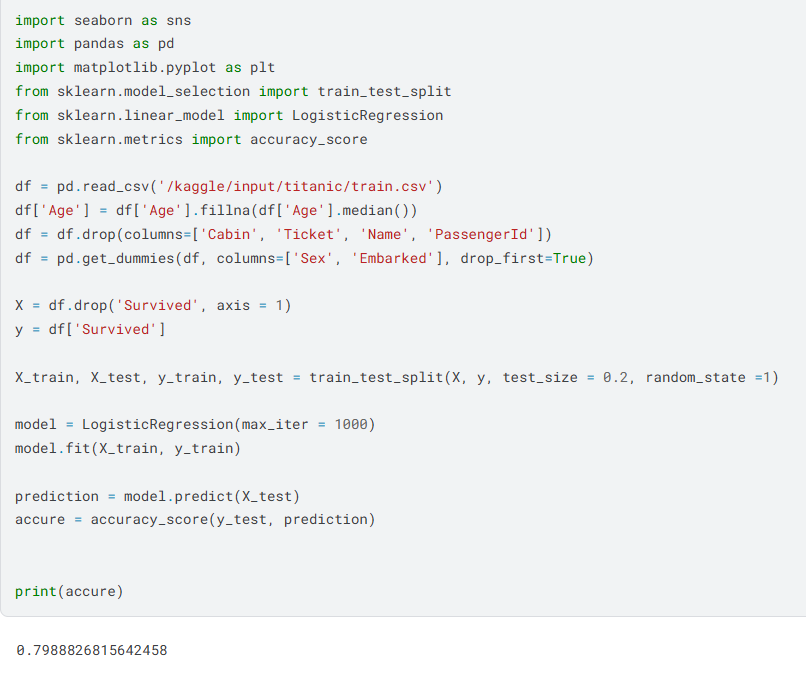 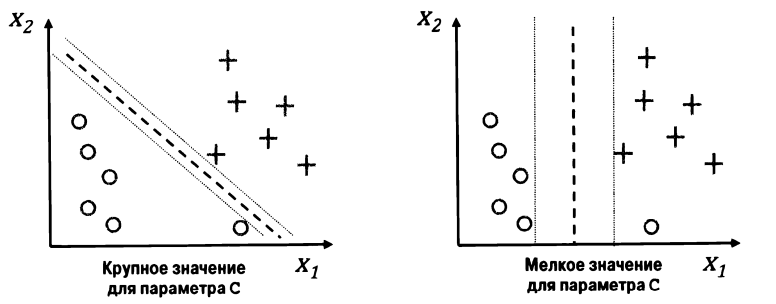 3
Физика пр-вр
Дочитана I глава (преобразования Лоренца и параметр скорости)
Начало задач
4
Ftag
На примерах получилось разобраться как взаимодействовать с файлами, и проводить анализ.

Думал как использовать на наших данных, но возникли технических шоколадки.
5
Планы
порешать задачи по физике
Попробовать перевести root файлы в читаемые ftag-ом(h5)
Разобраться с jet-ами
Продолжить машинное обучение и физику пр-ва - вр-ни
6